How to Serve in a Restaurant
Stephanie Freas
Understanding serving
This presentation is helpful if you: 
want to become a server
are a server and would like pointers
want to understand how people should be serving you
are going into a service profession (libraries!)
Four Pillars of Serving
Smile
Sincerity
Build repertoire
Professionalism
Attitude
Clean, appropriate uniform
Well-groomed
Follow guidelines set by restaurant
Appearance
Menu 
Specials
Unique orders
Recommendations
Knowledge
Anticipate needs
Ask questions
Confirm requests
Be timely
Efficiency
Greeting
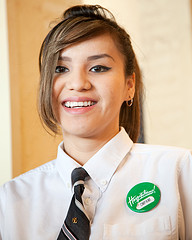 ~30 seconds

“Hi… My name is Stephanie and I’ll be taking care of you today. So, what brings you to our restaurant? Have you been here before?”

Time to build relationship

Offer drinks and take orders.
[Speaker Notes: Celebration: “Happy birthday! Thanks for celebrating with us.”
Lunch: “Wonderful.  Would you like a quick lunch to get back to work?”]
Drinks and Ordering
~2 minutes
Address appetizers
Mention daily specials or new items
Offer recommendations
Take and repeat orders
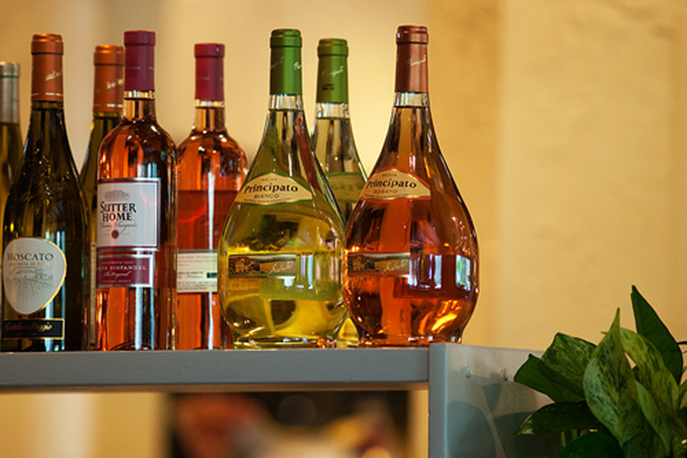 Meals
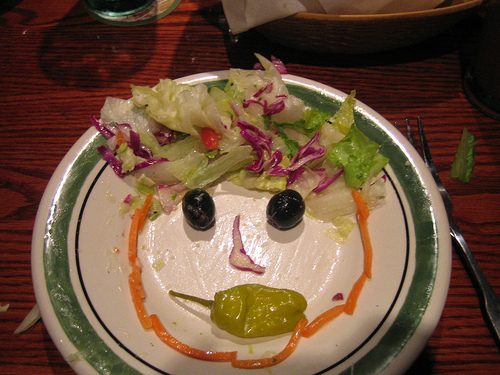 ~20-25 minutes
Confirm every meal
Ask how everything looks
Check for drink refills
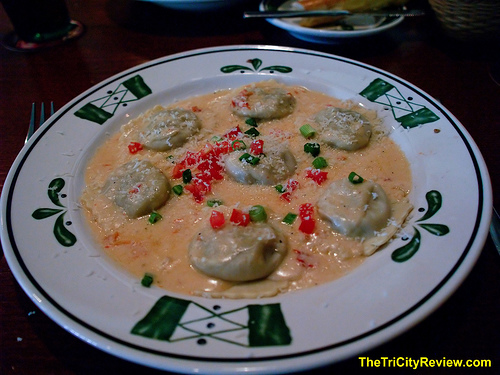 Bringing the check
~50 minutes for dinner 
Offer dessert
Clarify that the meal is at their pace
Set it down out of the way
Return within two minutes to check on them
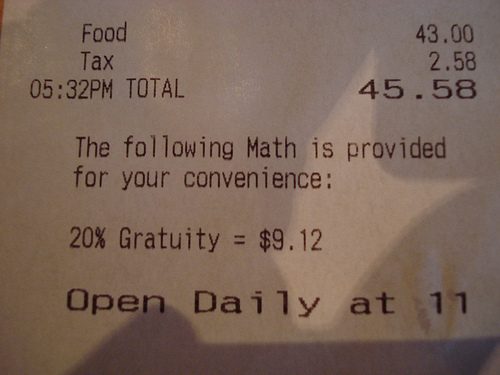 Thank you For coming in!
“I hope you enjoyed everything, we’ll see you soon.”
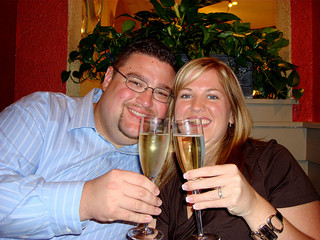 Final Pointers
Consider yourself a food consultant rather than a server
Check on tables at least 10-12 times a meal
Identify your fellow colleagues 
Remember: 
They chose your restaurant 
They are contributing to your salary
Be comfortable and respect yourself, as well!
Image Credits
All images are taken from Creative Commons and are able for use.

Server http://www.flickr.com/photos/13836948@N04/4336641661/in/photolist-7BdqtP-9pmwmX-9ppye9-9pmwjp-9ppygm-9ppyd9-7QVSSH-aGkB9Z-bHgF2D-bumS97-bumSkA-bHgFsi-bumRKs-bHgE2r-bHgDDB-bHgEoM-bumSLW-bumRn1-7TBsiE-7TBsgS-9qKAfx-9qNzKS-9qNzFC-9qNzTb-9qNzVw-862oG4-au7Pqa-8F9ePN-8F65Kg-8F9bD1-8F63pT-8F5ZwD-8F9cjf-edzG1Z-edFnhy-edzGdc-edFnCd-edzGDr-edFnvm-edzGwP-edFmPq-edzH4B-edFnz5-edFnso-edFnpu-bBiADF-9Nciju-9uAaMk-9uDbgs-9uAaNF-9N9xtc

Wine http://www.flickr.com/photos/j_benson/3664300888/sizes/m/in/photostream/

Ravioli http://www.flickr.com/photos/thetoad01/3294022312/sizes/m/in/photolist-625J59-676LQC-6ctyUe-6szpKg-6sDvRQ-6zNuZw-6B7JdL-7i6fjA-9pmwmX-9ppye9-9pmwjp-9ppygm-9ppyd9-7QVSSH-aGkB9Z-cymn8s-bHgF2D-bumQYQ-bumS97-bumSkA-bHgFsi-bumRKs-bHgE2r-bHgDDB-bHgEoM-bumSLW-bumRn1-7TBsiE-7TBsgS-9qKAfx-9qNzKS-9qNzFC-9qNzTb-9qNzVw-862oG4-au7Pqa-7BdqtP-8F9ePN-8F65Kg-8F9bD1-8F63pT-8F5ZwD-8F9cjf-edzG1Z-edFnhy-edFnCd-edzGdc-edzGDr-edFnvm-edzGwP-edFmPq/

Salad http://www.flickr.com/photos/agroffman/4444091713/sizes/m/in/photolist-7LH8CV-bHgF2D-bumS97-bHgFsi-bumSkA-bHgE2r-bHgDDB-bumRKs-bumSLW-bHgEoM-bumRn1-cbNaDm-8jiVxS-awwPBm-7LuHwd-7LqJiP-7LuHMu-e6bMrc-dYsHsS-dYsHq5-dMwW9w-dMwWDu-ed8g8i-aQDdC4/

Check:  http://www.flickr.com/photos/78199693@N00/2698598292/in/photolist-57t2fL-5pYBUT-5wDiM6-5CyNCo-5SSzLw-6atvWq-6bJboK-6epLTM-6jZNaA-77zUJm-7bV4sk-7dxz43-7fMxVa-7hi4Nj-7x9R6T-7xdCYj-7VTj6K-9k6bsF-9xySZe-dMTuBj-9C8DNo-9k7Wk1-bXm2yr-8MooN8-8d4hF9-7ZFogi-7ZJynS-7ZJxVS-9rWCxZ-8bsJUK-9C5HRV-9mxRXT-7DD5Vn-9C8DXu-7RRxny-b3XFAP-8hMDyT-dkjGGz-dkjJaz-dkjHD8-dkj32t-dkjwmH-dkj19X-dkj92x-dkjWWT-dkjPhN-dkjLmV-dkjUAH-dkjQKT-dkjrqN-dkjZGn

Couple  http://www.flickr.com/photos/49503134679@N01/2958792572/in/photolist-5vszX3-5zLZi8-5zLZjz-5LxrMv-625J59-676LQC-6ctyUe-6szpKg-6sDvRQ-6zNuZw-6B7JdL-7i6fjA-cymn8s-bumQYQ-9pmwmX-9ppye9-9pmwjp-9ppygm-9ppyd9-7QVSSH-aGkB9Z-bHgF2D-bumS97-bumSkA-bHgFsi-bumRKs-bHgE2r-bHgDDB-bHgEoM-bumSLW-bumRn1-7TBsiE-7TBsgS-9qKAfx-9qNzKS-9qNzFC-9qNzTb-9qNzVw-862oG4-au7Pqa-7BdqtP-8F9ePN-8F65Kg-8F9bD1-8F63pT-8F5ZwD-8F9cjf-edFnhy-edzG1Z-edFnCd-edzGdc